NDLTD Welcome andIntroductionETD 2011: 14th Int. Symp. on ETDsCape Town, South AfricaEdward A. FoxExecutive Director, NDLTD, www.ndltd.orgfox@vt.edu       http://fox.cs.vt.edu/talks/2011 Virginia Tech, Blacksburg, VA 24061 USA
1
Acknowledgements
All those working with ETDs
NDLTD, including Board, Committees, Working Groups, and Members
ETD 2011 Conference Team
Sponsors
Presenters, Attendees
Information Life Cycle
Creation
Active
Authoring
Modifying
Social Context
Using
Creating
Organizing
Indexing
Retention
/ Mining
Accessing
Filtering
Storing
Retrieving
Semi-
Active
Utilization
Distributing
Networking
Inactive
Searching
3
[Speaker Notes: This is a simplification of the previous slide.]
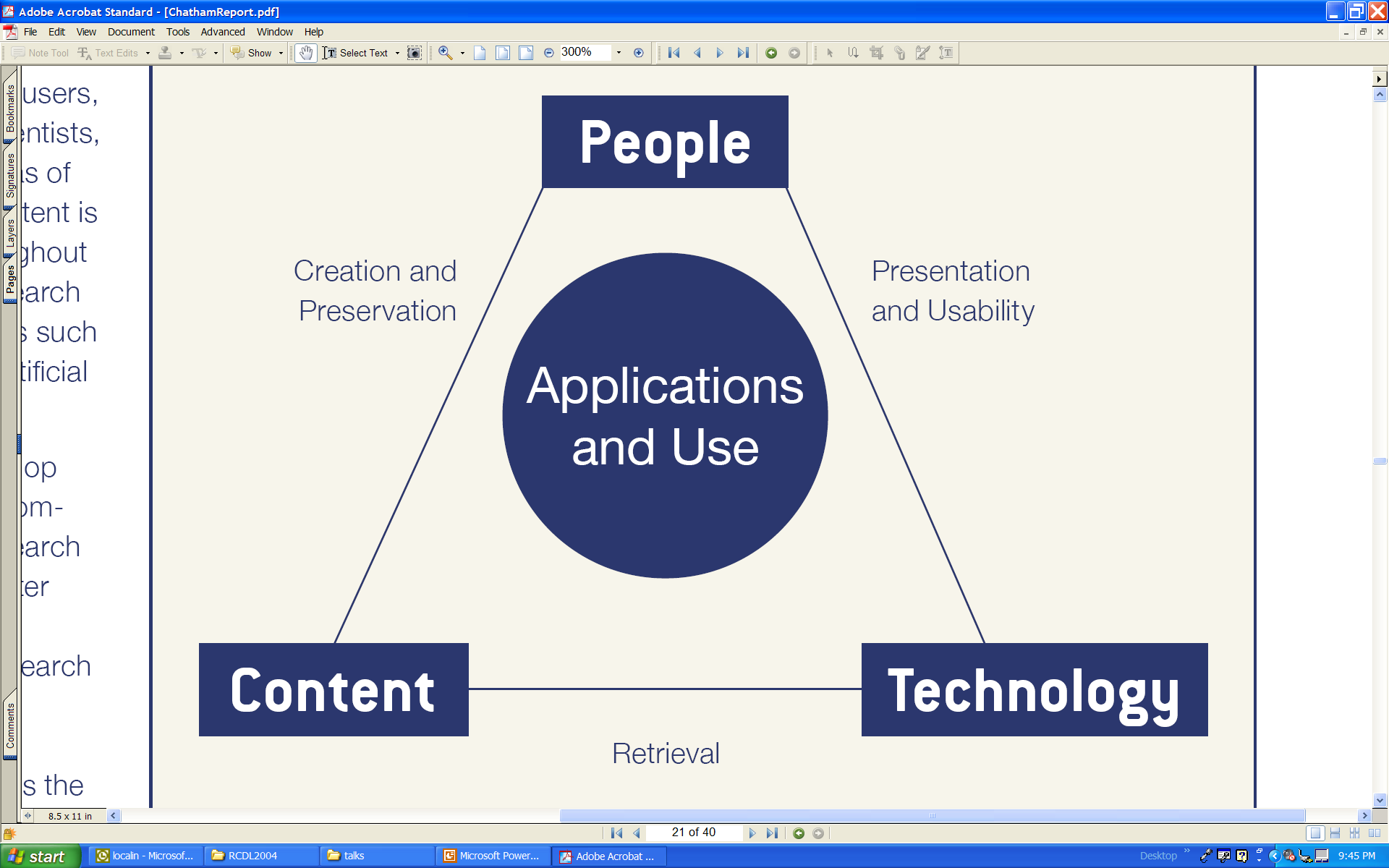 4
OAI - Open Archives Initiative
Interoperability
Standard for transferring metadata among digital libraries
Protocol for Metadata Harvesting (PMH)
NDLTD Union Catalog: panel
Local site –> national/regional site –> Union Catalog –> service providers (Scirus, VTLS, …)
5
ETD-MS
ETD Metadata Standard
XML-encoded metadata standard (content and encoding) for Electronic Theses and Dissertations (ETDs)
In part conforming to Dublin Core (DC)
Adds details about level, etc.

With specified relationship to MARC
6
The Networked Digital Library of Theses and Dissertations
www.NDLTD.org
Advocate:
Training Authors
Expanding Access
Preserving Knowledge
Improving Graduate Education
Enhancing Scholarly Communication
Empowering Students & Universities
Leader of the Worldwide ETD
(Electronic Thesis and Dissertation) Initiative
7
Mission
The Networked Digital Library of Theses and Dissertations (NDLTD) is an international organization that, through leadership and innovation, promotes the adoption, creation, dissemination, use, and preservation of electronic theses and dissertations (ETDs).
The NDLTD encourages and supports the efforts of institutions of higher education & their communities
to advance and apply electronic publishing & digital libraries (including repositories), thus enabling them
to share knowledge more effectively in order 
to unlock the potential benefits worldwide.
8
Goals (1)
To be the leading international institution for promotion of ETDs worldwide. 
To expand Open Access to ETDs.
To provide and encourage use of innovative services, resources, standards, and technology for the development of ETD programs.
To sponsor and co-sponsor ETD-related events regionally and globally.
9
Goals (2): Through those activities
Institutions of higher learning will develop their own ETD programs by adopting the submission, collection, and archiving of electronic theses and dissertations, to their own and to international digital libraries & repositories.
Institutions of higher education and their communities will become aware of the benefits of ETDs, including:
10
Goals (3): benefits:
facilitation of the writing process for students
increased speed and effectiveness of sharing / distribution of research methods and results
through advances in electronic publishing and archiving, leading to 
improved graduate education and scholarship
and
reduced costs of ETD printing, processing, dissemination, storage, and preservation.
11
Spirit of NDLTD
Help make a better (smaller) world
Win-win-win (everyone can benefit)
Have fun helping others
Build on standards
ETDs are preservable, popular, expressive -> “better”

Doable, feasible, learnable, affordable, sharable

Please join/support NDLTD!
12